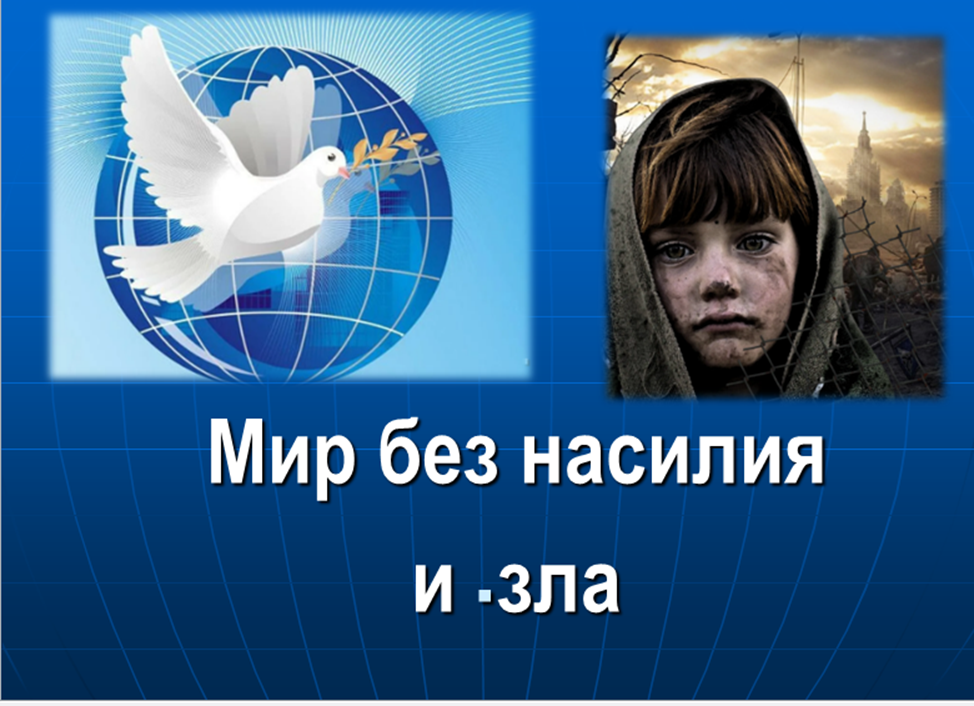 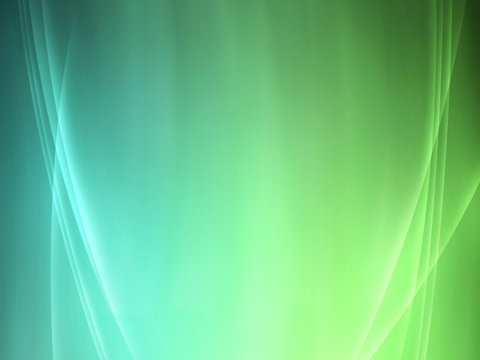 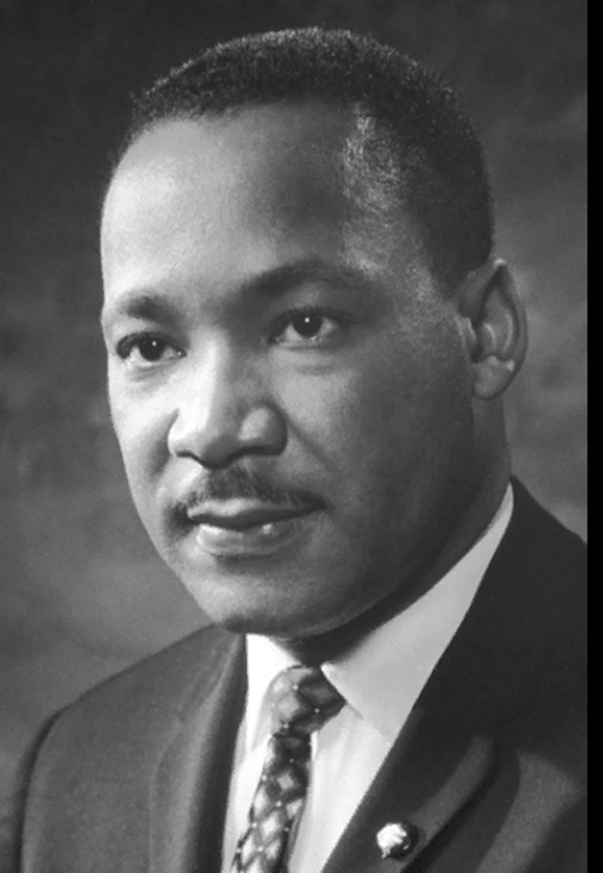 «Мы считаем самоочевидным, что все люди сотворены равными»
МАРТИН     ЛЮТЕР     КИНГ
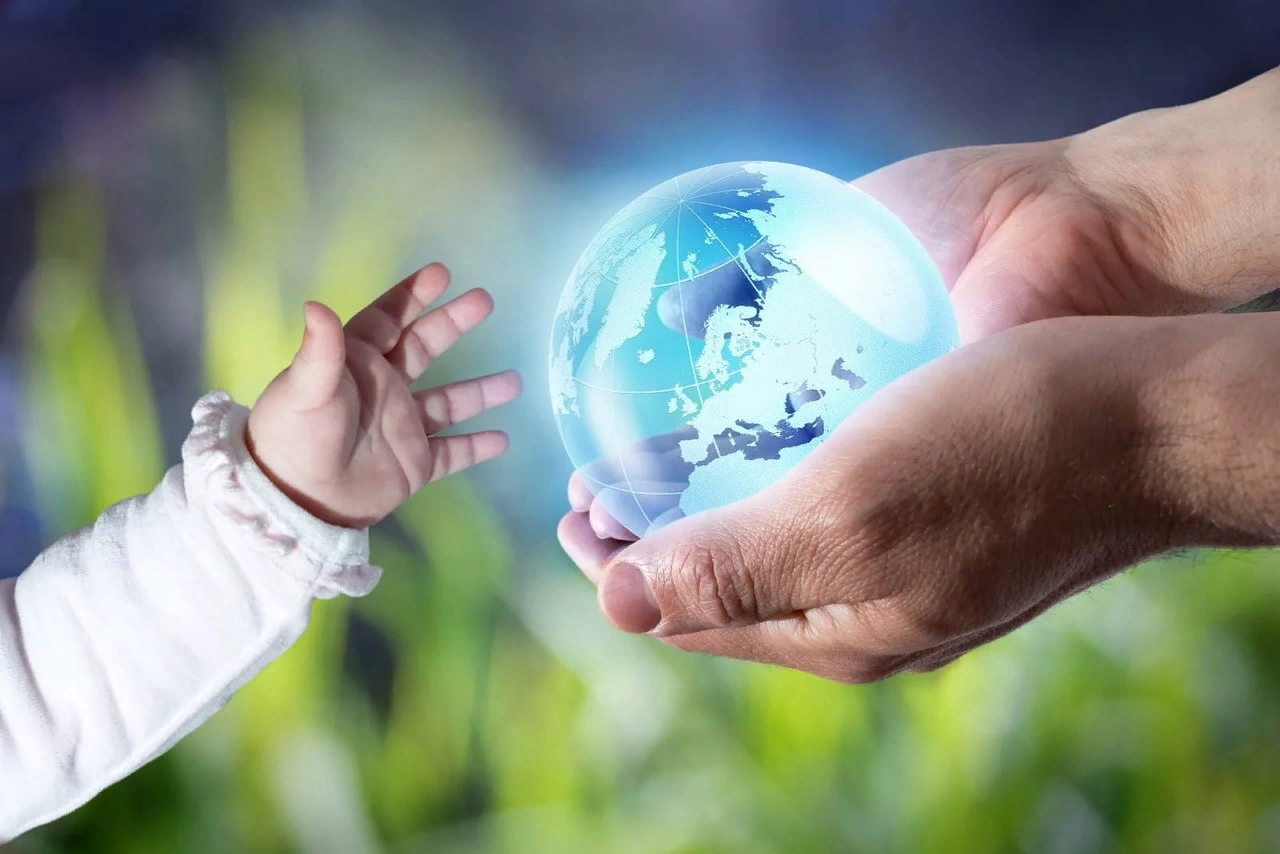 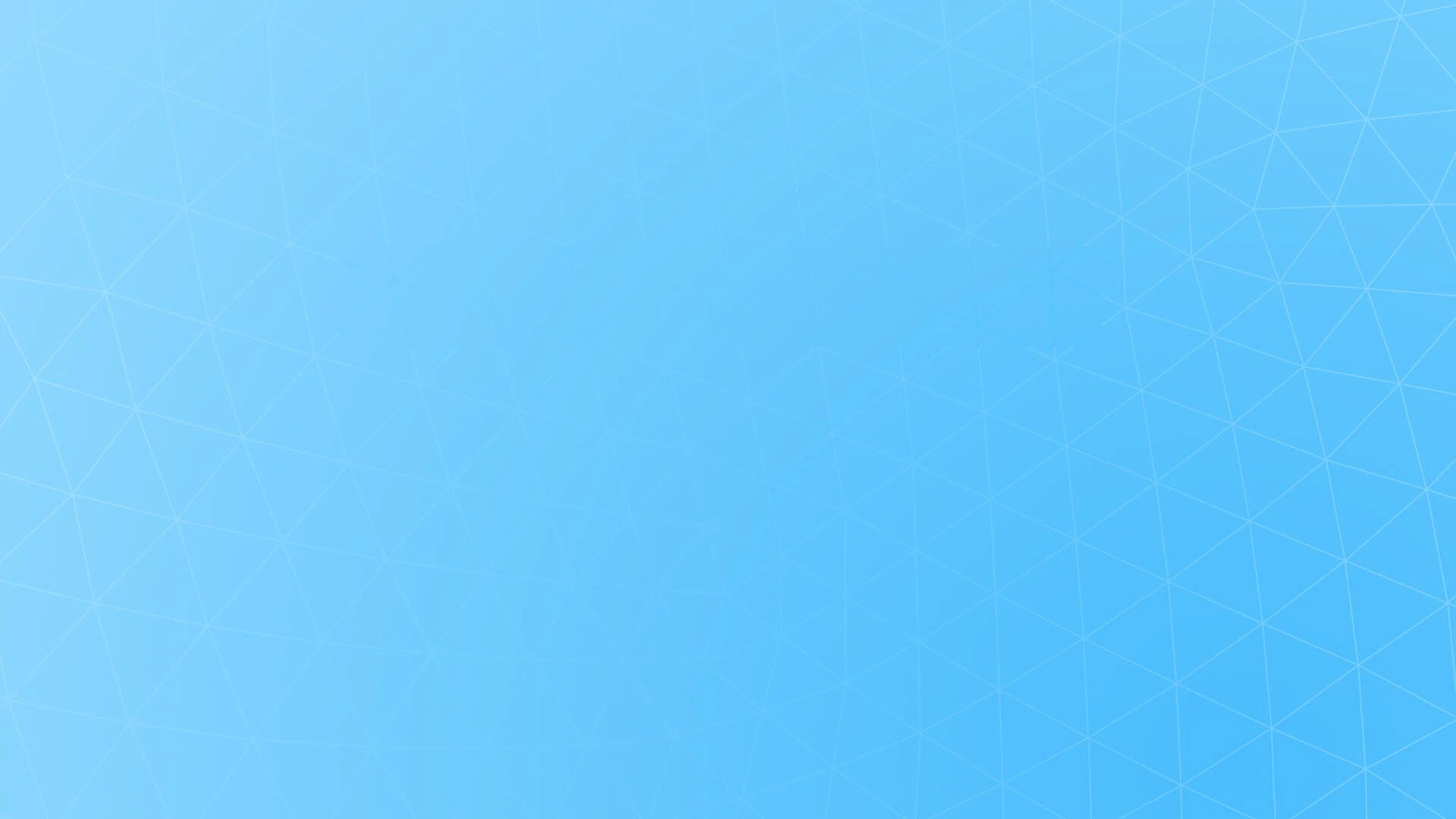 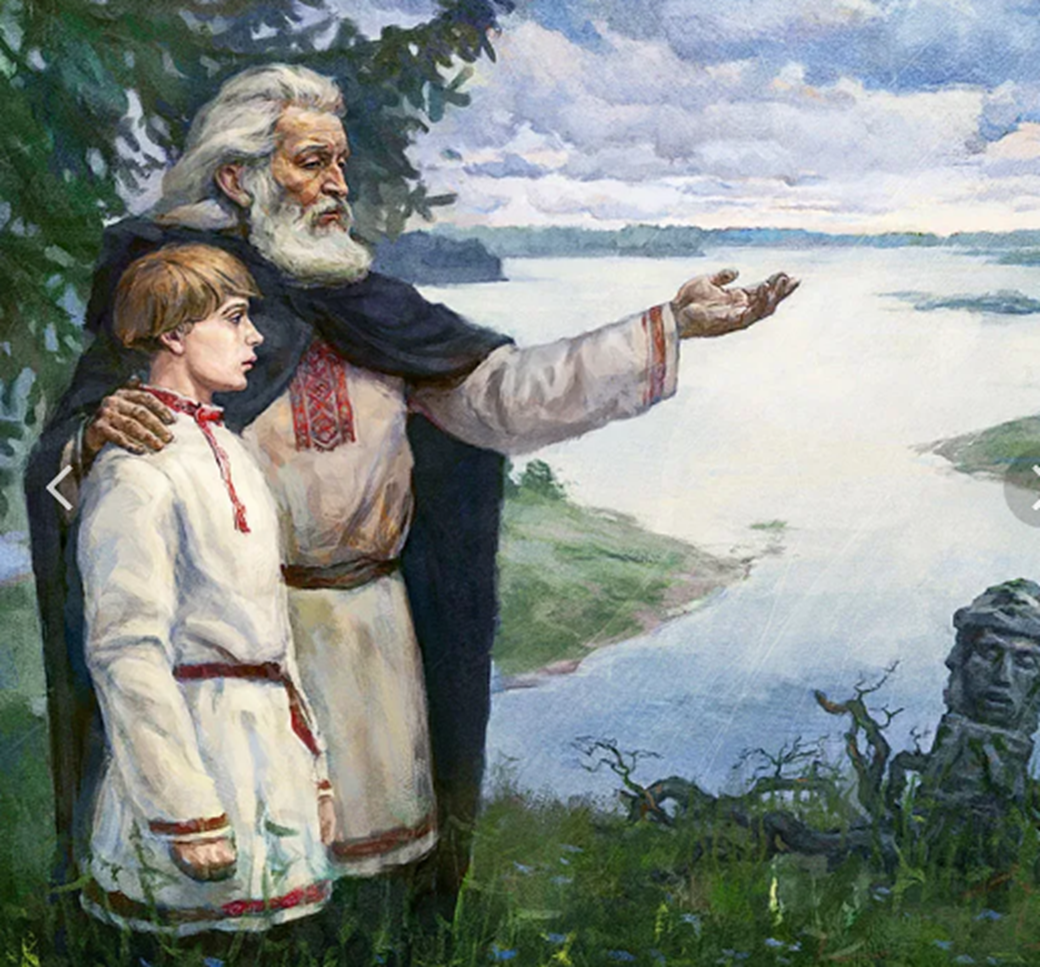 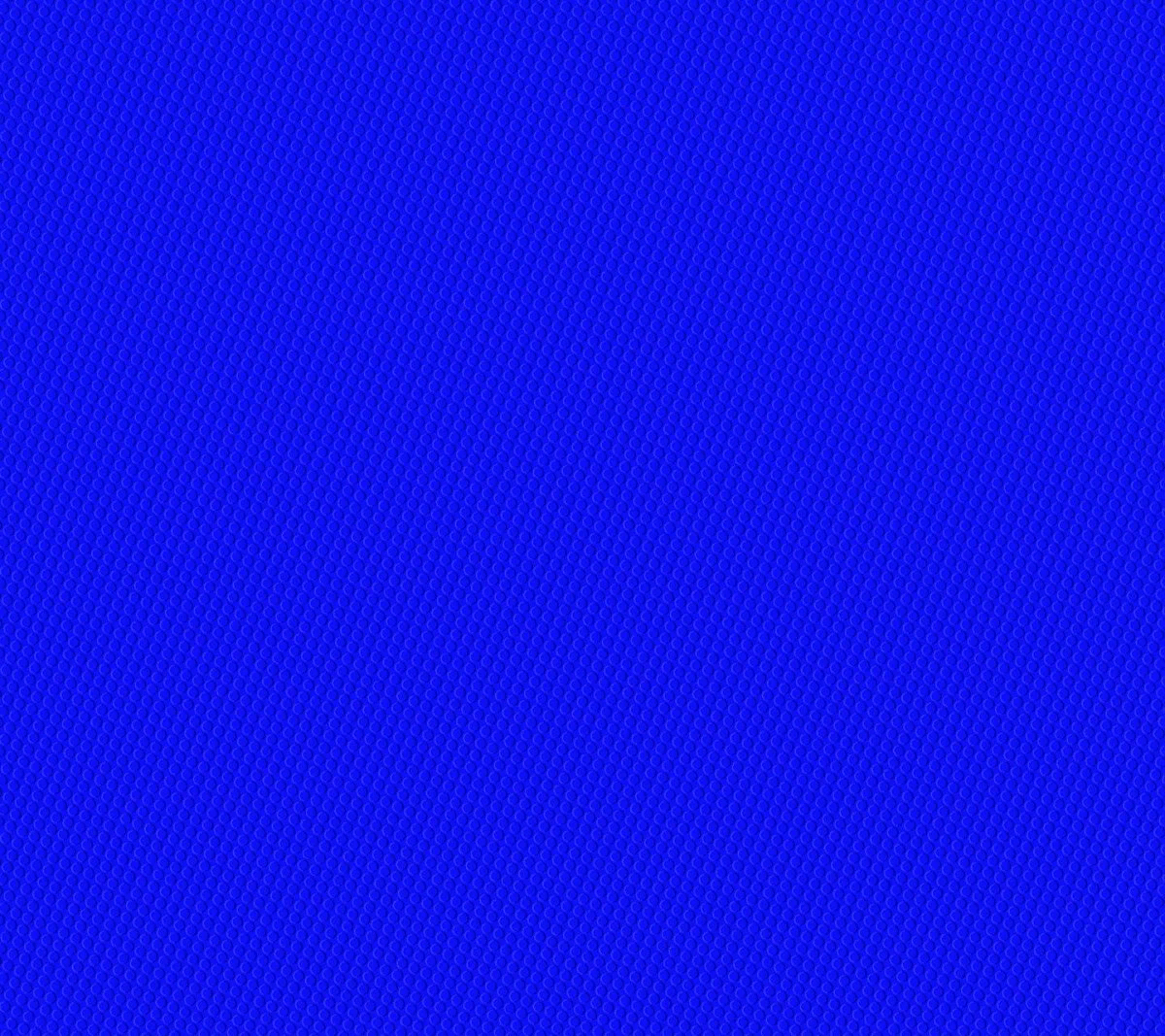 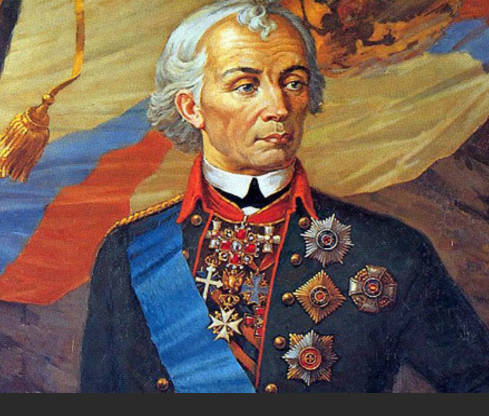 «Ненависть затмевает рассудок»
Александр Васильевич      
        Суворов
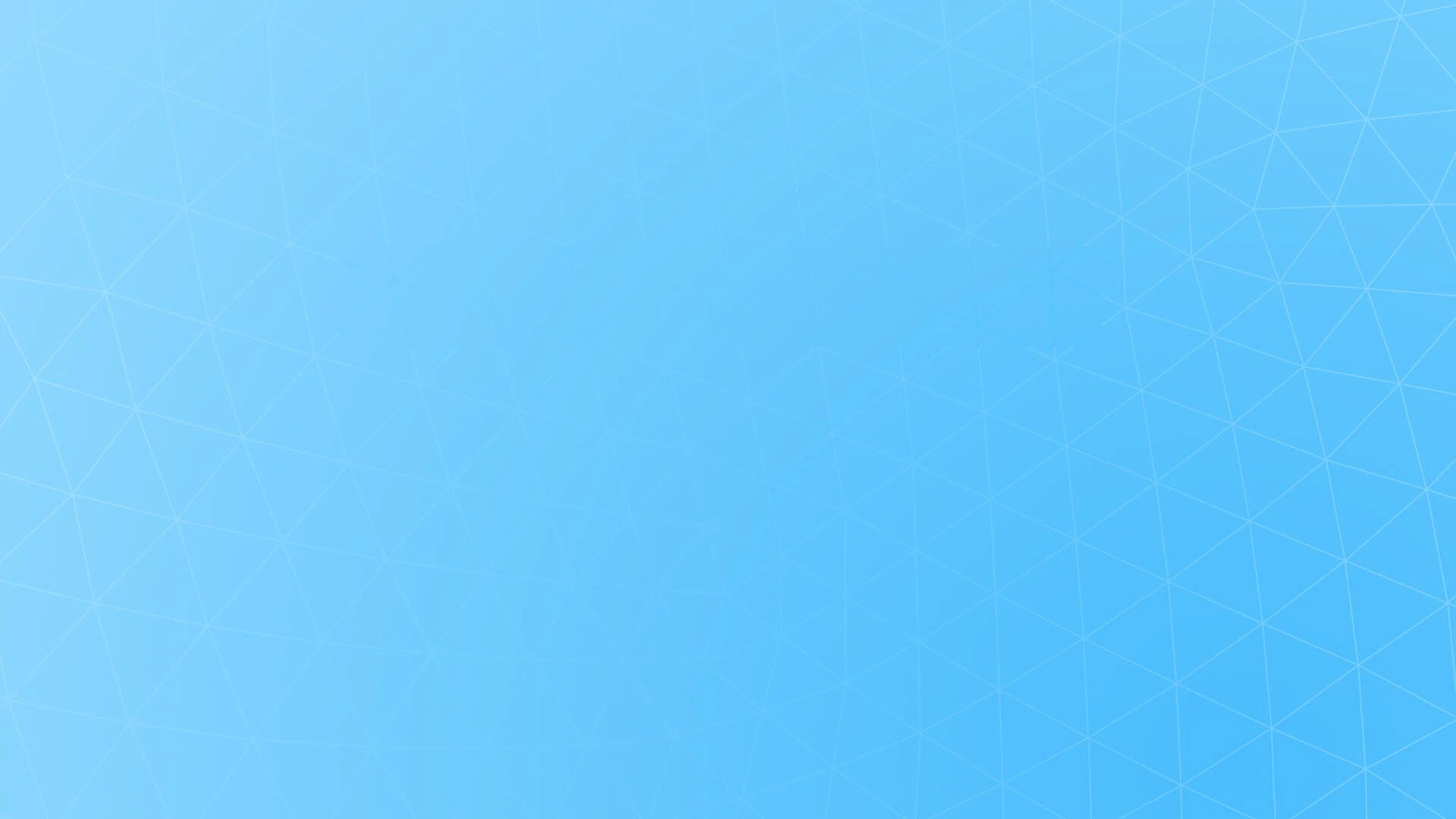 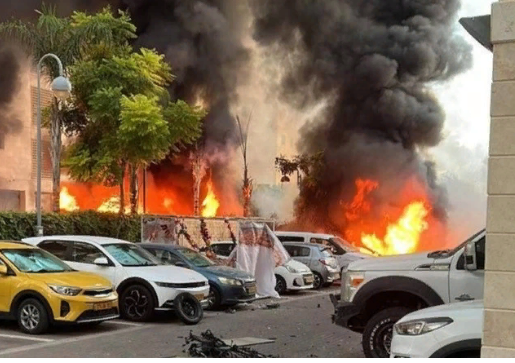 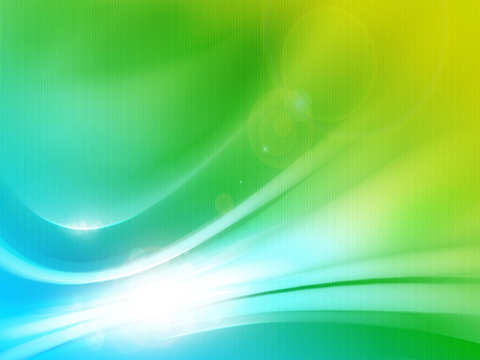 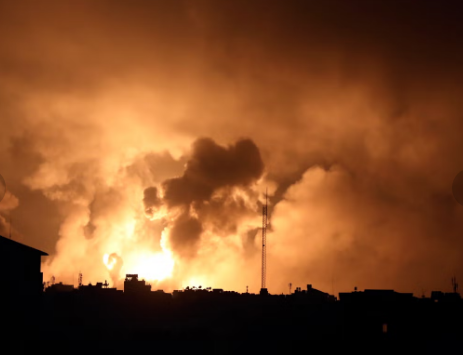 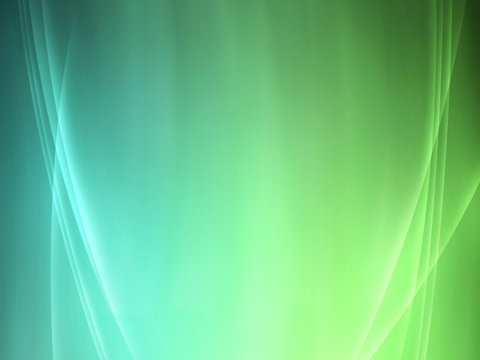 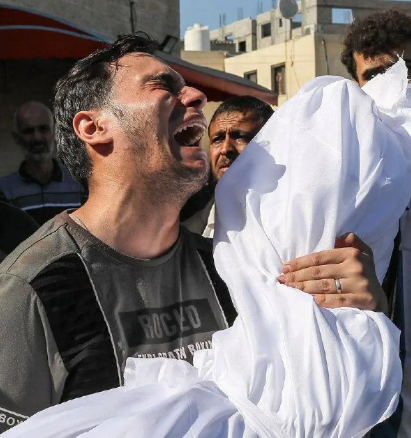 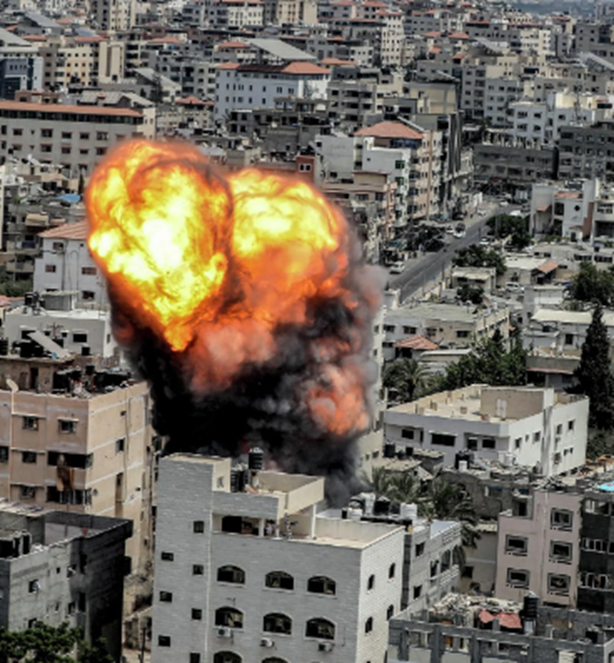 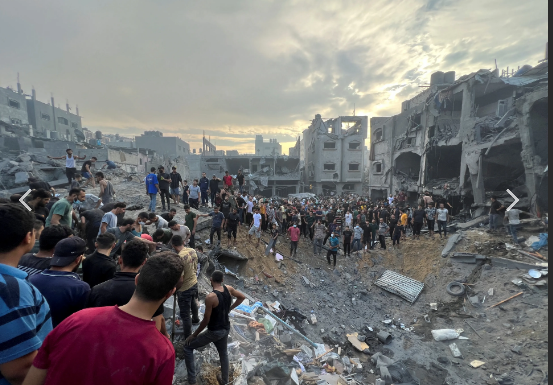 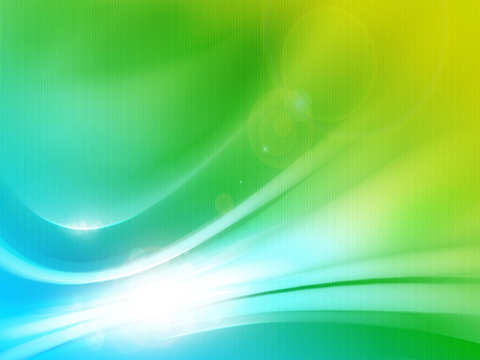 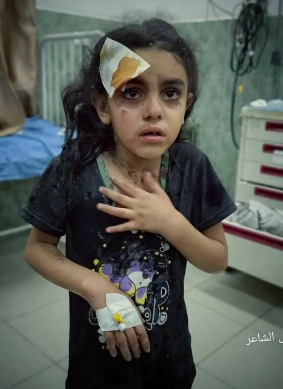 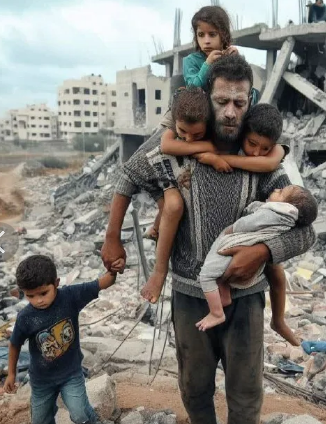 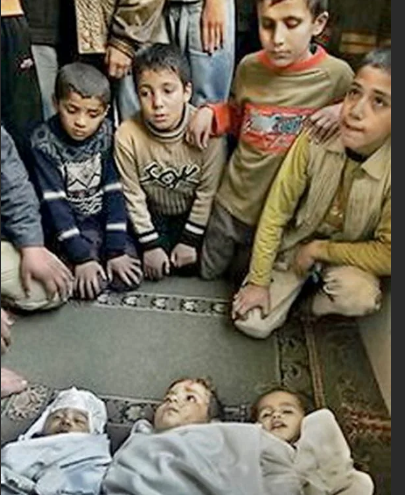 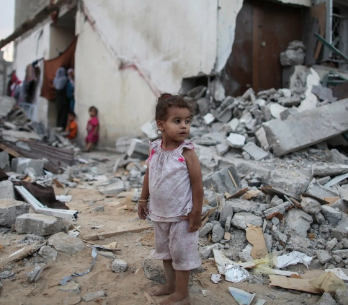 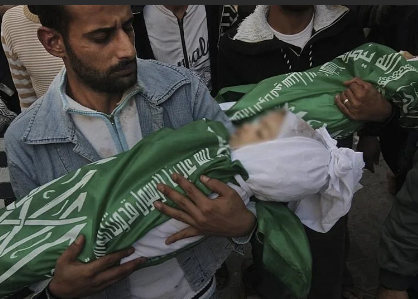 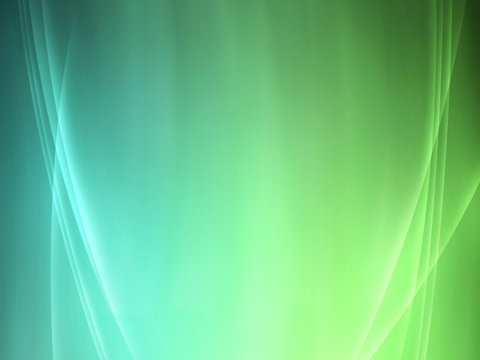 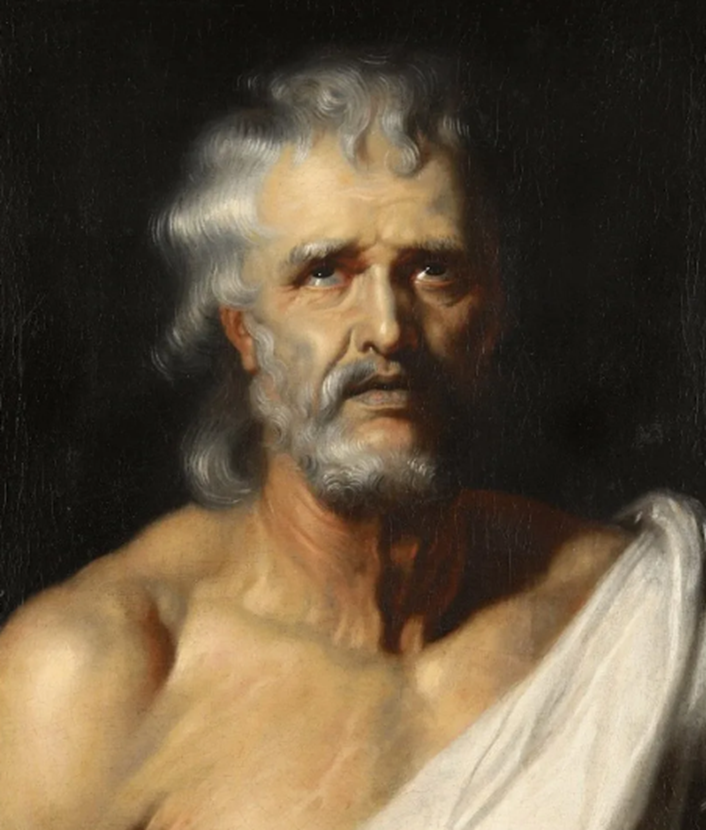 «Вражда сама   угаснет, если одна из двух сторон откажется ее поддерживать»
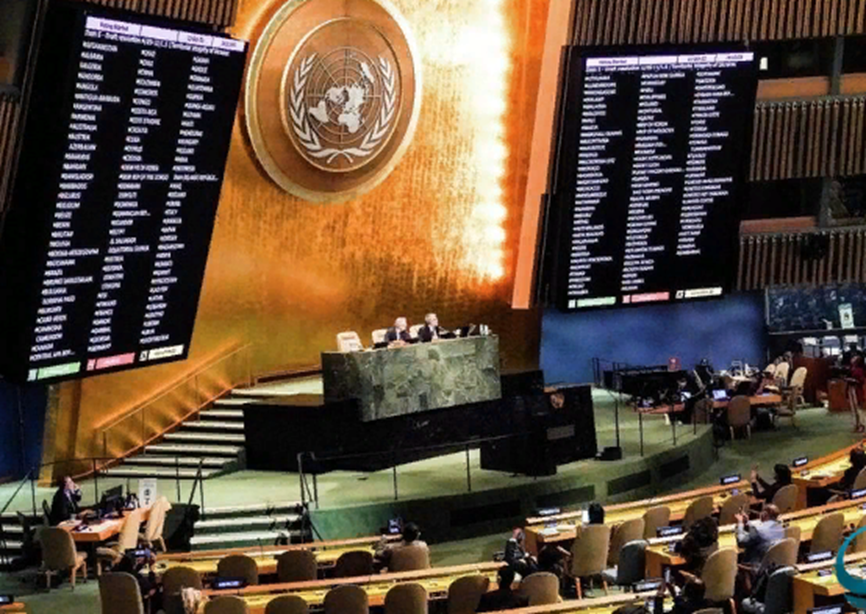 СЕНЕКА
Генеральная сессия  ООН
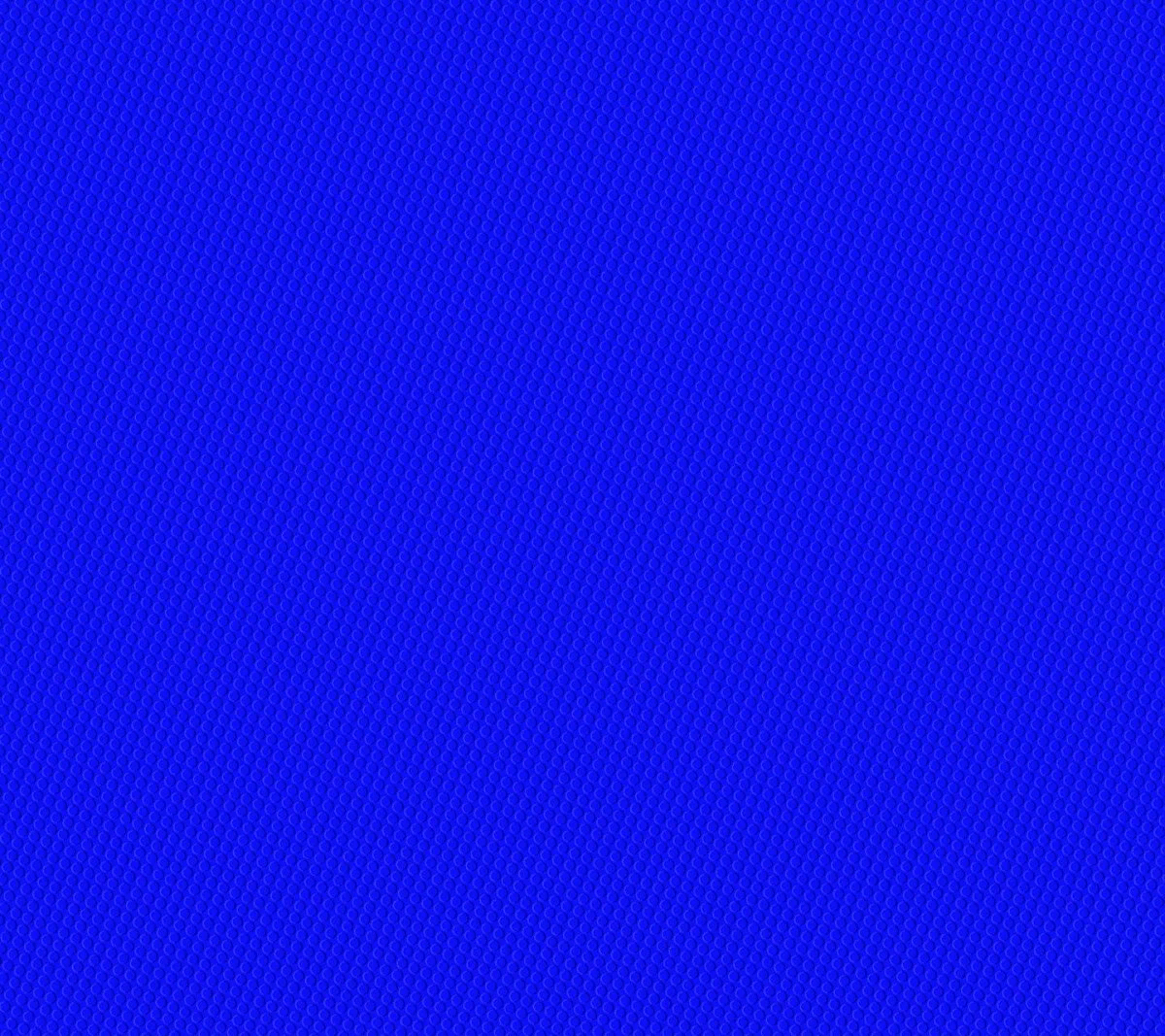 «У меня нет уверенности в цифрах, которыми оперируют палестинцы»
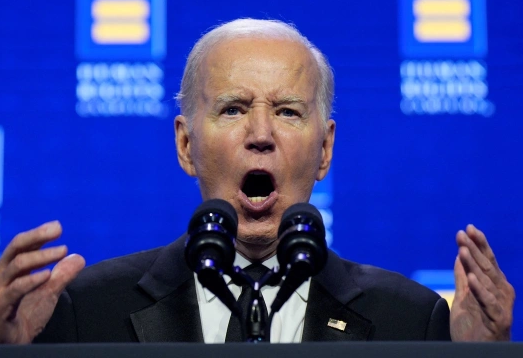 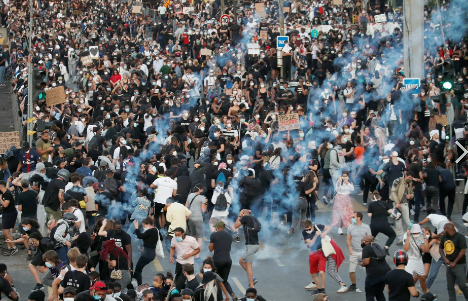 Президент США 
Джо Байден
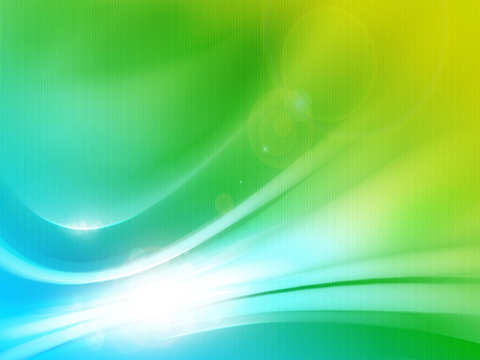 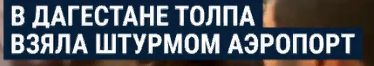 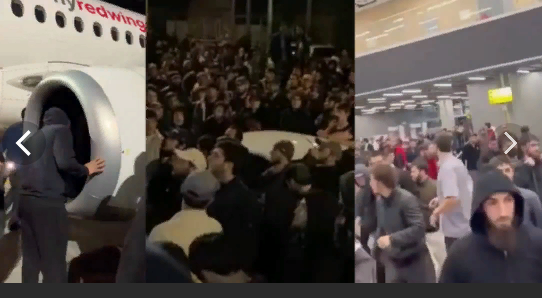 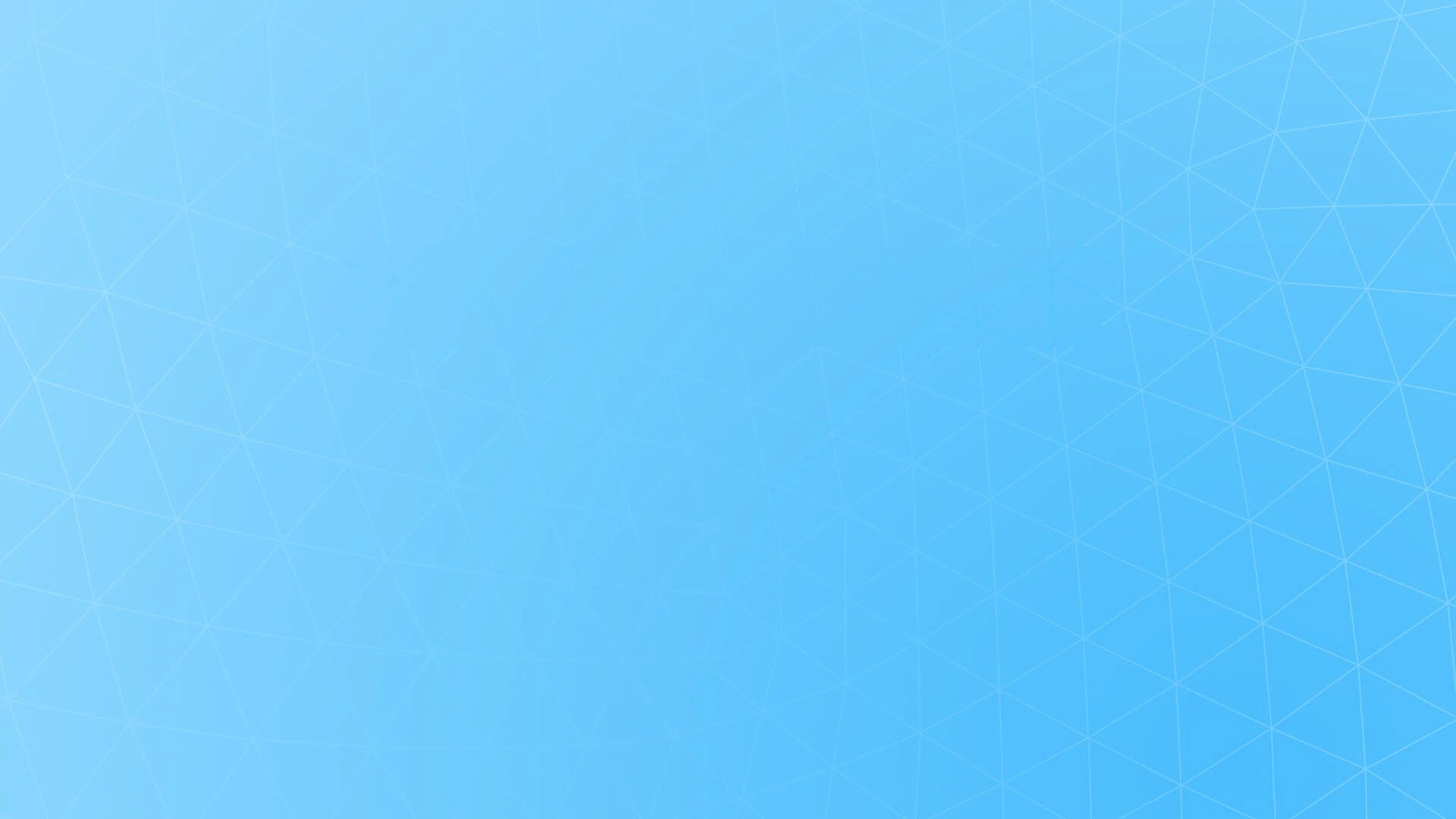 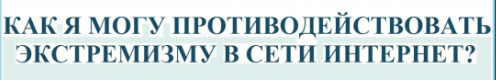 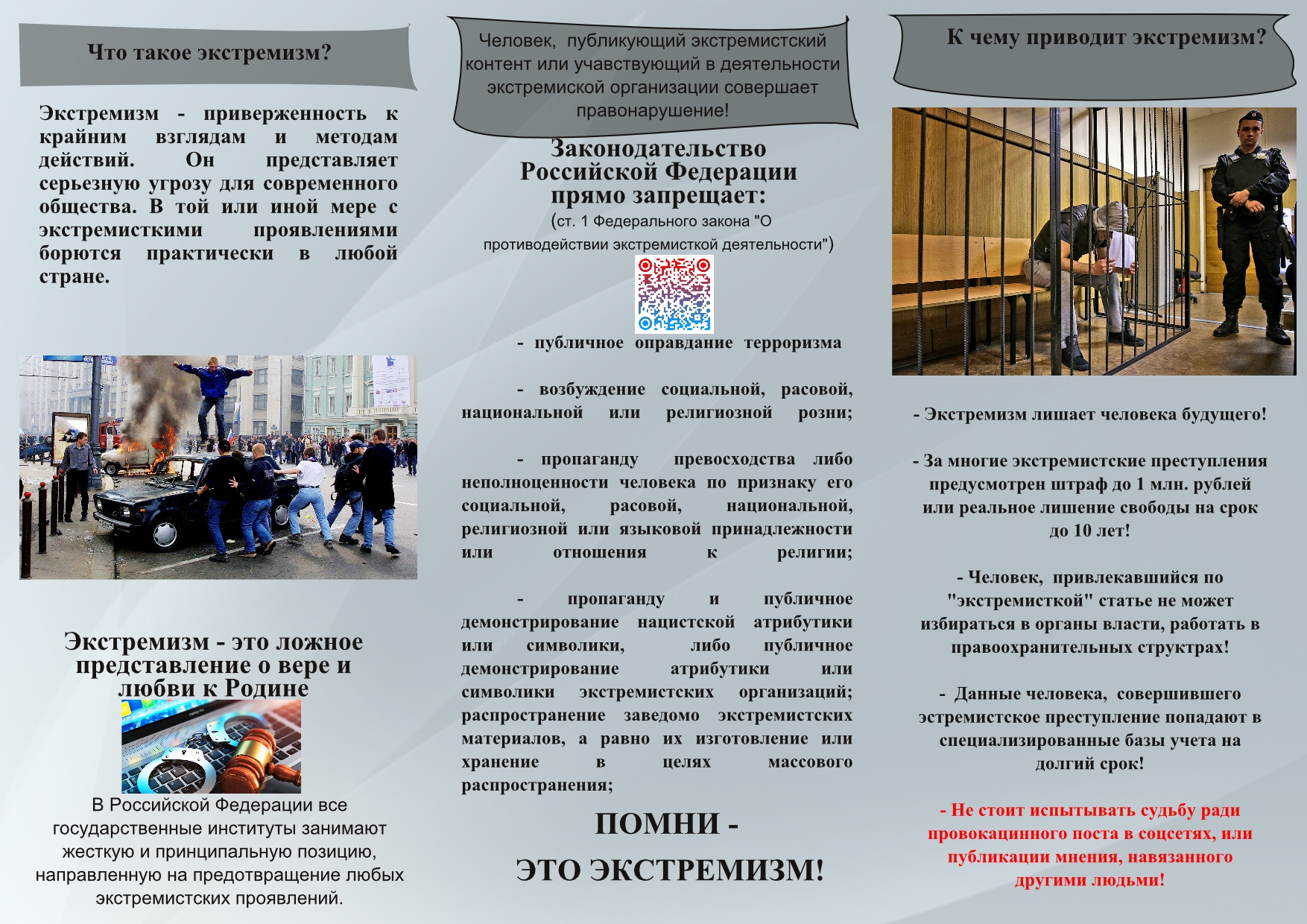 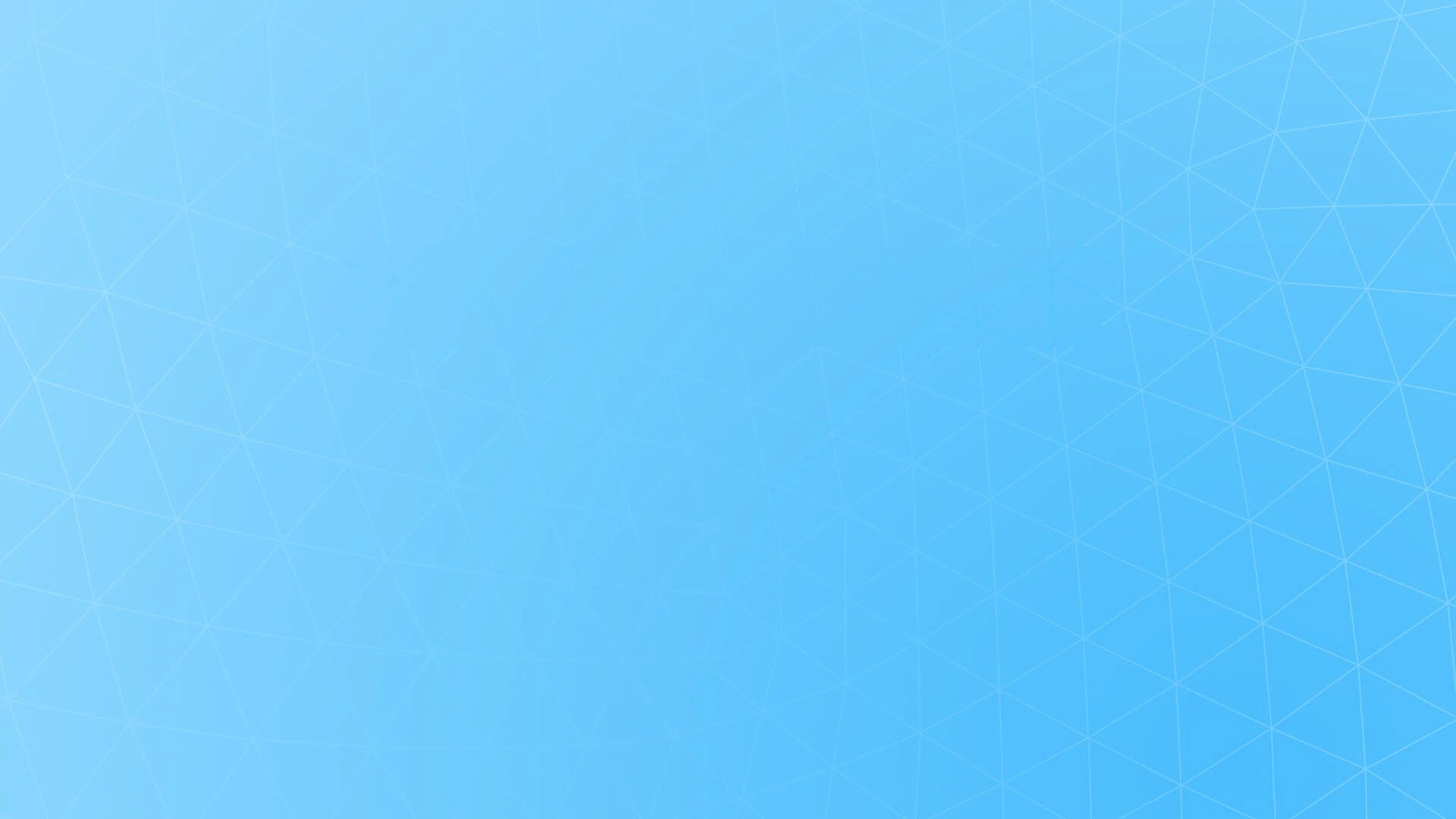 Подготовленные  информационные материалы по   
профилактике экстремизма, разработанные сотрудниками ГУ МВД России по  
 Кемеровской области,
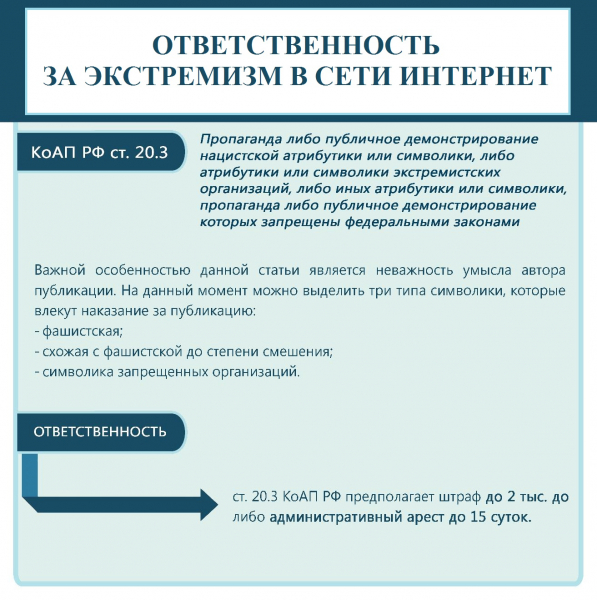 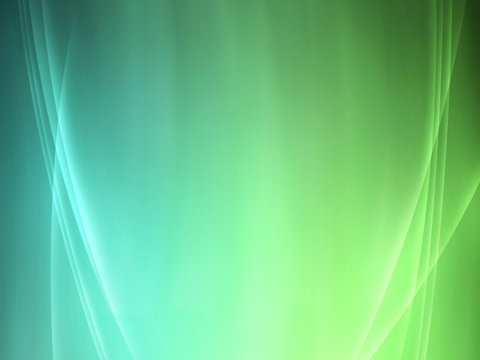 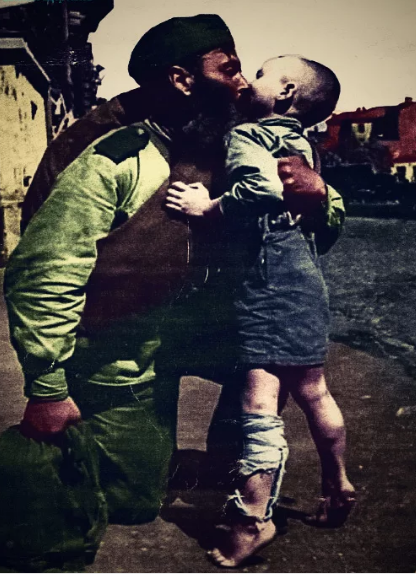 Русский солдат...Ты тот, благодаря кому я могу видеть чистое небо, тот, кто смог…
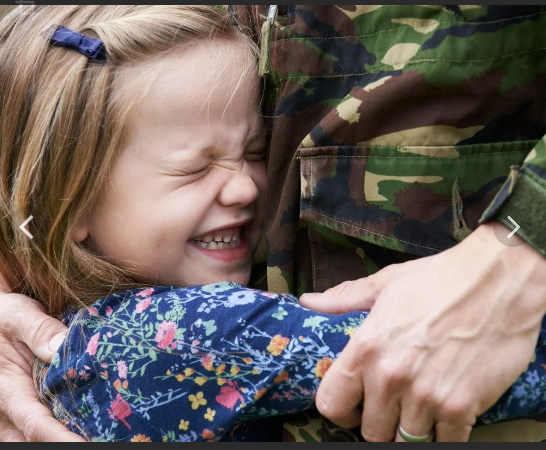 ... Смог защитить свою Родину, свой народ, который не дал врагу посягнуть на нашу территорию.
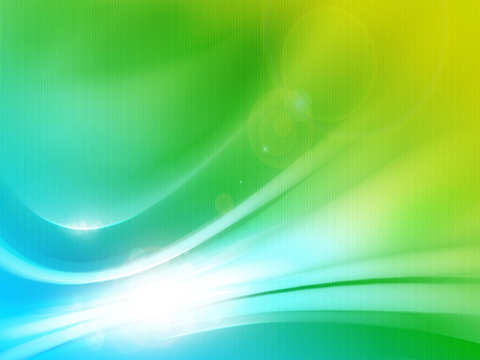 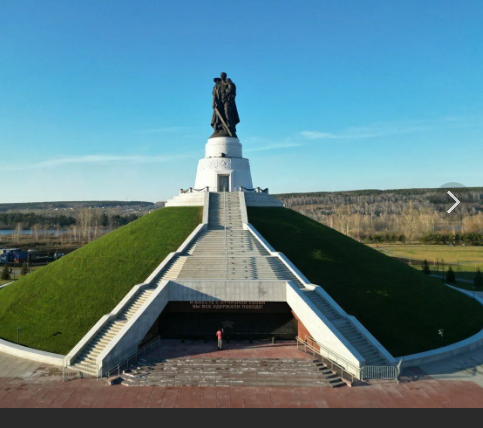 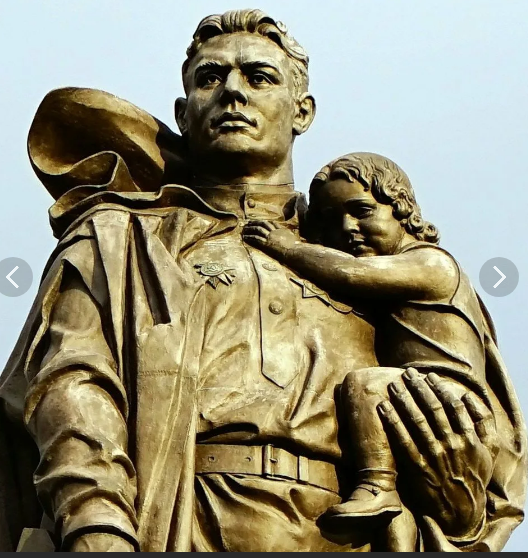 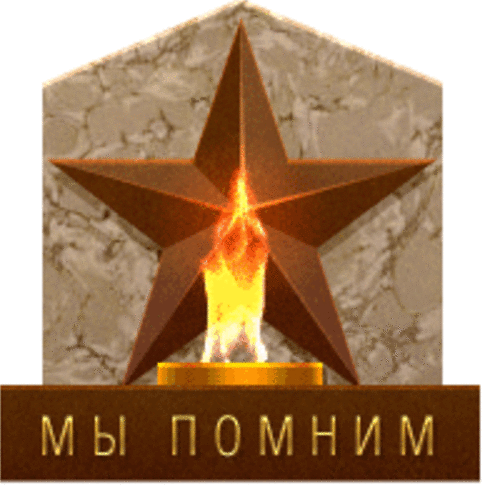